Advance Organizer: Lernfeld 1 – Die eigene Rolle im Betrieb und Arbeitsleben darstellen
„Die Schülerinnen und Schüler verfügen über die Kompetenz, ihre Rolle als Auszubildende, als Mitarbeiterinnen und Mitarbeiter und ihre eigene Stellung im Arbeitsleben selbstverantwortlich wahrzunehmen und mitzugestalten.“
§§
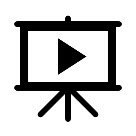 Lernfeldbezogene Präsentation durchführen
Inhalt, Abschluss, Kündigung des Arbeitsvertrags
Berufsbildungsgesetz, Ausbildungsordnung, Ausbildungsvertrag, Jugendarbeitsschutzgesetz
Arbeitsvertragliche Regelungen darstellen
Rechte und Pflichten im dualen System der Berufsausbildung analysieren
§§
§§
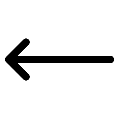 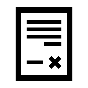 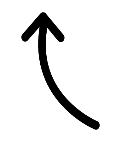 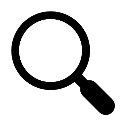 Betriebsverfassungsgesetz
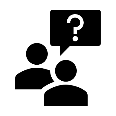 Mitbestimmungsrechte der JAV erklären
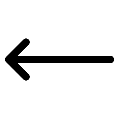 §§
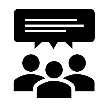 Fort- und Weiterbildungs-möglichkeiten beschreiben
Kündigungsschutz, Arbeitszeit, Urlaub, Mutterschutz, Elternzeit, Elterngeld, Schwerbehinderung
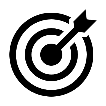 §§
Schutzvorschriften für Arbeitnehmerinnen und Arbeitnehmer darstellen
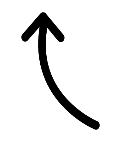 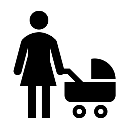 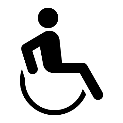 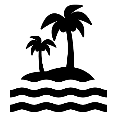 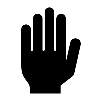 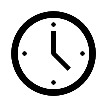 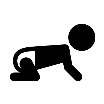 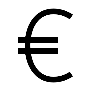 Beurteilungen und Arbeitszeugnisse analysieren
Eigene Entgeltabrechnung überprüfen
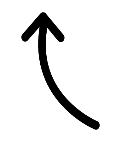 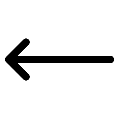 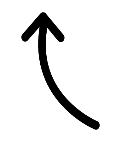 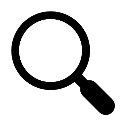 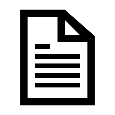 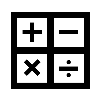 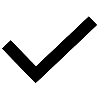 Tarifrecht und Betriebsvereinbarungen beschreiben
§§
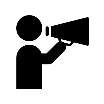